ARBIO THE ROMANIAN ASSOCIATION OF BIOMASS AND BIOGAS
Camelia Șerban
 23 Mai 2016
Seminar Bioenergy4Business Promovarea utilizării biomasei    solide pentru producerea de căldură
Hotel CAPITAL PLAZA, București
[Speaker Notes: Welcome page / First page]
Bioenergy4BusinessUn proiect pentru promovarea absorbției de bioenergie solidă în            segmentele de piață cele mai promițătoare din Europa
[Speaker Notes: Category title slide]
Bioenergy for Business - 13 asociații, 12 țări
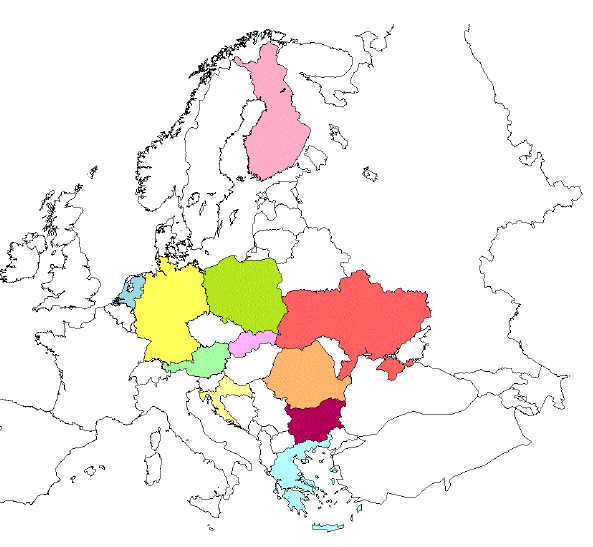 Austria
Germania
Bulgaria
Croația
Finlanda
Grecia

Olanda
Polonia
România
Slovacia
Ucraina
Danemarca
Bioenergy4Business. Cadrul de reglementare
Raport cu privire la cadrul de reglementare pentru RES:

Legislatia primara
Legislatia secundara
Asociatiile relevante
Autoritatile relevante
Planul National de Actiune 
 Procedura de autorizare
Scheme de sprijin
 Procedura de certificare
Studiu comparativ pentru tarile proiectului
Bioenergy4Business. Prezentare generală
Cadrul de reglementare in ROMANIA


cadru legislativ incoerent 
	                        influențează în mod direct numărul mic de proiecte

ineficiența instrumentelor financiare 
                                        legătură puternică între pentru susținerea și promovarea biomasei 
                                         și numărul de proiecte

schemele de subvenții pentru investiții
                                        cele mai eficiente instrumente pentru dezvoltarea pieței biomasei
Bioenergy4Business. Cadrul de reglementare in Romania
Elemente cheie pentru dezvoltarea pieței biomasei

Necesitatea unei legislații specifice
în România nu exista încă o legislație specifică pentru producția de energie termica din biomasă

Legislația clară și tangibilă, parametru esențial pentru dezvoltarea pieței biomasei

Statul are un rol esențial in clarificarea strategiei energetice naționale si in adoptarea unui cadru legislativ coerent si solid
Bioenergy4Business.                 	Cadrul de reglementare in TARILE PROIECTULUI
Directiva Europeana privind RES  
	                        implementata in toate tarile proiectului
		        prin unul sau doua acte normative
		        unele tari au intampinat probleme (Polonia, Danemarca)
		        in Romania lipsesc unele elemente (Certificatele de origine)

Prevederi privind productia de caldura din bioenergie 
                                        prevederi (indirecte) in 6 tari: AT, DE, HR, NL, SK, UA
                                         UA si HR: strategie de promovare a energiei din biomasa
		       prevederi in legislatia privind cladirile: AT, GR, HR, NL, DE si SK

Conectarea la reteaua de distributie a energiei termice
                                        toate tarile, mai putin BG si DK
		       nu exista obligatia operatorilor de a prelua
	                        conectare conditionata
Bioenergy4Business. Prezentare comparativa reglementare
Bioenergy4Business.                 	       PNAER in TARILE PROIECTULUI
Adoptate de tarile UE in 2010  

Raportare catre CE privind progresul implementarii

Target privind RES intre 14% (cele mai multe tari) si 38% (Finlanda)

Target pentru producerea de caldura intre 8.7% (Olanda)  si 47.5% (Finlanda)

Sectorul DH: tinte intre 2% si 20%, cu exceptia Greciei si Poloniei, care nu au deloc

Tintele RES au fost atinse de RO, AT, SK, DK si FI (2011, 2012)

Toate tarile au raportat atingerea cotelor pentru biomasa, cu exceptia Danemarcei (2011, 2012)
Bioenergy4Business. Prezentare comparativa PNAER
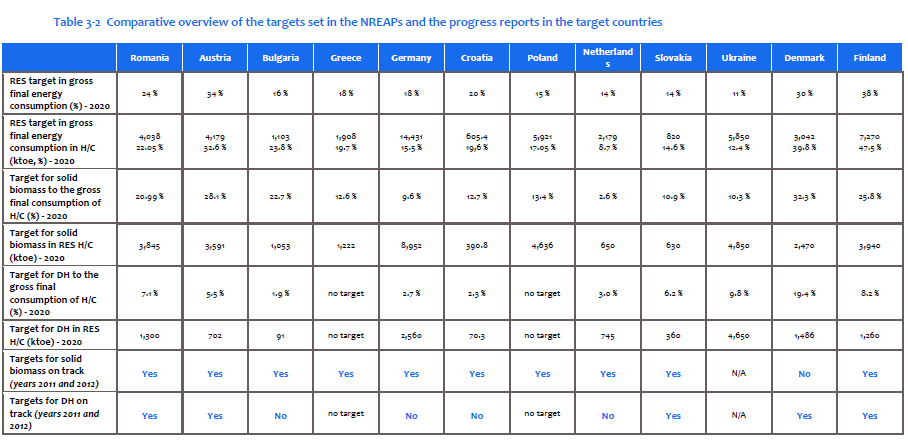 Bioenergy4Business.                 	       Autoritati si Asociatii Relevante
In toate tarile exista asociatii relevante pentru biomasa, paduri, sectorul agricol, etc.

Asociatii dedicate pentru biomasa care reprezinta interesele membrilor
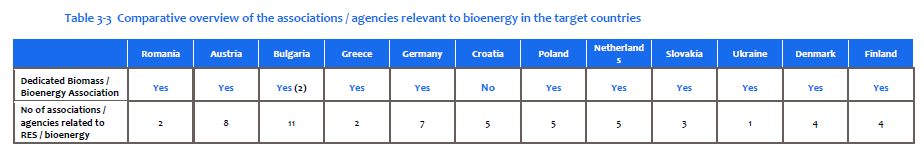 Bioenergy4Business.                 	       Procedurile de avizare si autorizare
Timpul de obtinere a avizelor si autorizatiilor variaza in tarile proiectului

6 luni in Bulgaria si 34 de luni in Germania (pentru centrale de 10-20MWth)

1.5% luni in Olanda si 24 luni in Croatia 

Prevederi specifice pv. limitele emisiilor de noxe: toate tarile, cu exceptia PL,RO, BG, UA

Limitele emisiilor sunt o provocare pentru proiectele mici
Bioenergy4Business. Procedurile de avizare/autorizare
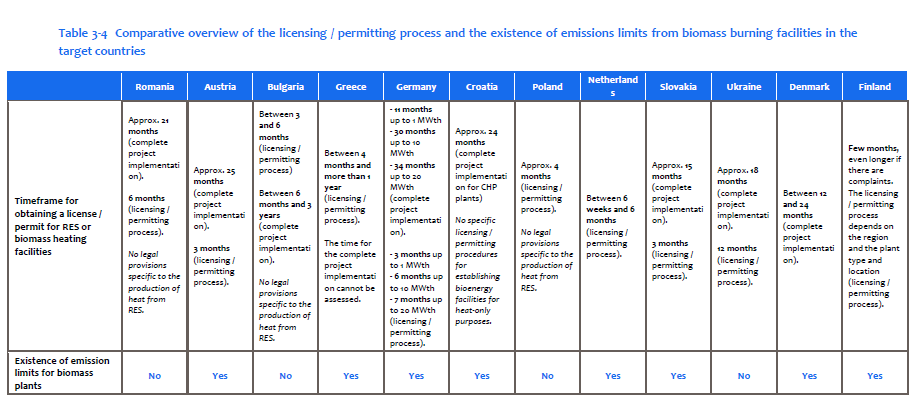 Bioenergy4Business.                 	       Procedurile de certificare
Aproape toate tarile au proceduri specifice de certificare

Multe urmeaza standardul  EN 14961 pentru biocombustibili solizi sau EN 17225

Aproape toate tarile au standarde specifice pentru caldura din biomasa
 
In unele tari echipamentele trebuie sa poarte marca CE (DE, AT)

Programe de training pentru instalatori sunt disponibile in AT, DE, PL, NL, SK, DK

Programele pentru cresterea eficientei si a calitatii sunt disponibile in AT, SK, FI
Bioenergy4Business. Procedurile de avizare/autorizare
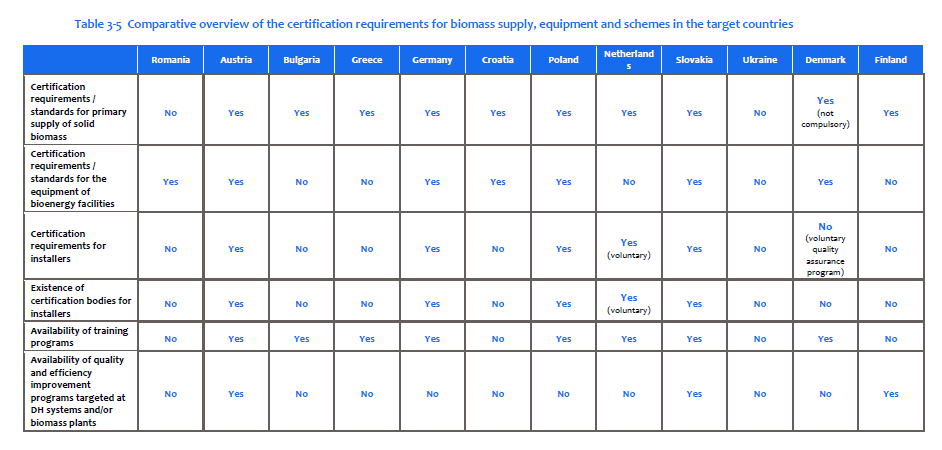 Bioenergy4Business.                 	       Scheme si politici de sprijin
Toate tarile au scheme si politici de sprijin pentru promovarea RES

Nu toate tarile au scheme de sprijin specifice (RO, HR, PL)

Cele mai uzuale scheme de sprijin sunt 

Subventiile
Creditele in conditii avantajoase
Ajutoarele financiare
Fondurile europene / nationale
Reducerile de taxe
Tarifele preferentiale la caldura
Bioenergy4Business. Scheme/politici de sprijin
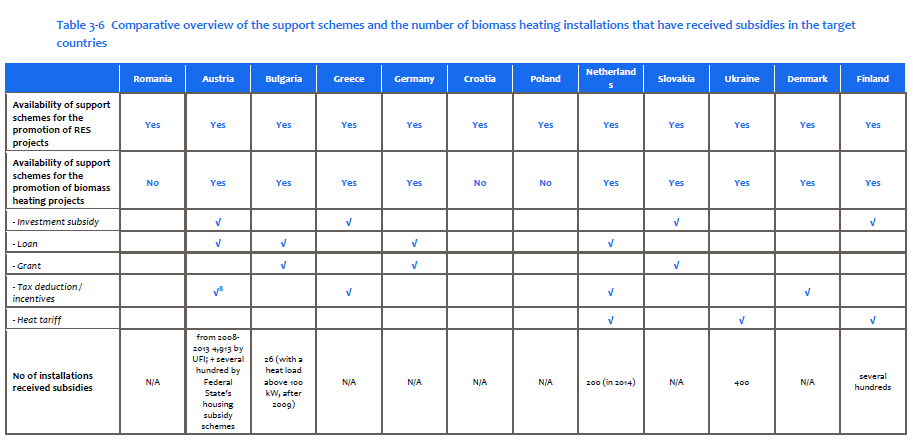 Bioenergy4Business.                 	         CONCLUZII
Tarile cele mai avansate in sectorul Bioenergiei sunt AT, DE, NL, SK

Tarile mai putin avansate sunt RO, HR, UA

Tarile avansate: reglementari clare si instrumente financiare pentru biomasa 

Tarile mai putin avansate nu au scheme specifice de sprijin

Lipsa/prezenta instrumentelor financiare determina in mod direct numarul de proiecte

Legislatia clara si coerenta esentiala pentru dezvoltarea sectorului
Bioenergy4Business. Concluzii
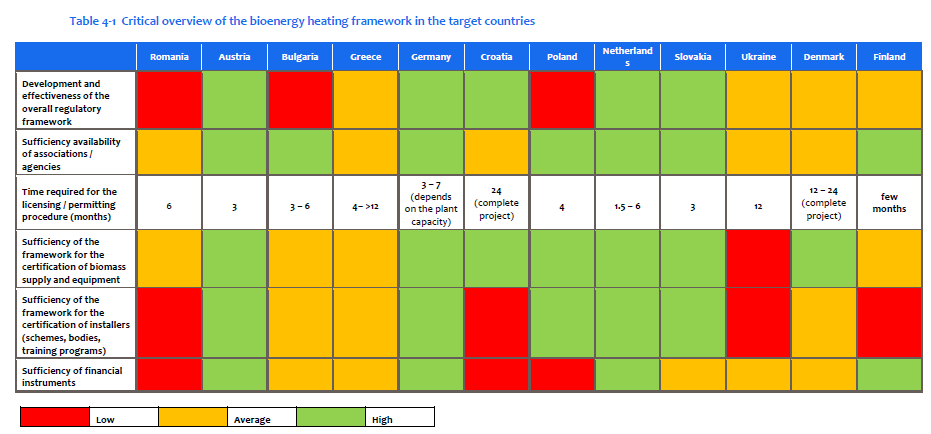 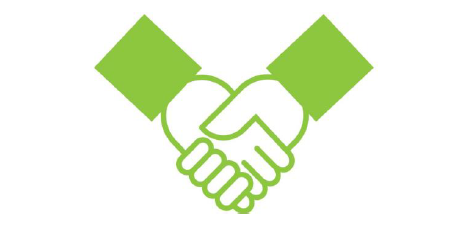 Vă mulțumesc!

Asociația Română de Biomasă și Biogaz, ARBIO
www.arbio.ro 
office@arbio.ro
+40 213 086 271
[Speaker Notes: Final slide]